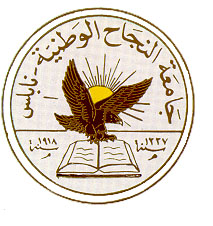 An-Najah National University
Faculty of Medicine
Department of Physiology
Anatomy and Physiology 1
7102101
Instructor: Heba Salah
Chapter 2:
 Cells and Tissues
Part 3: Cell Diversity and Membrane Transport
Cell Diversity
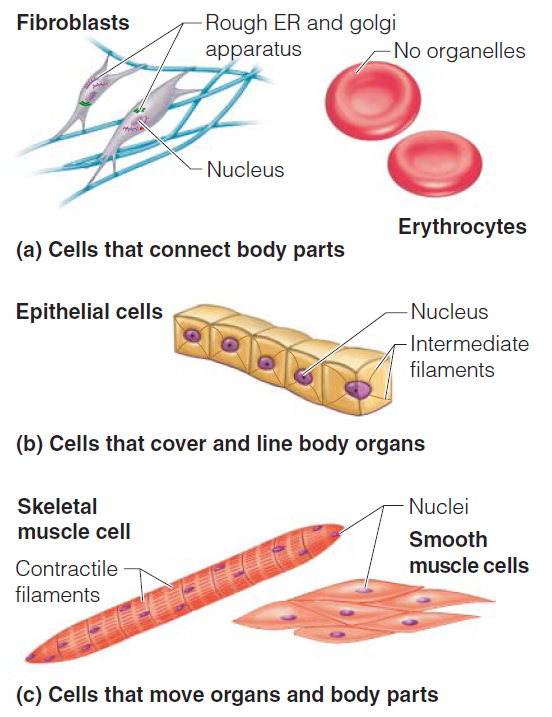 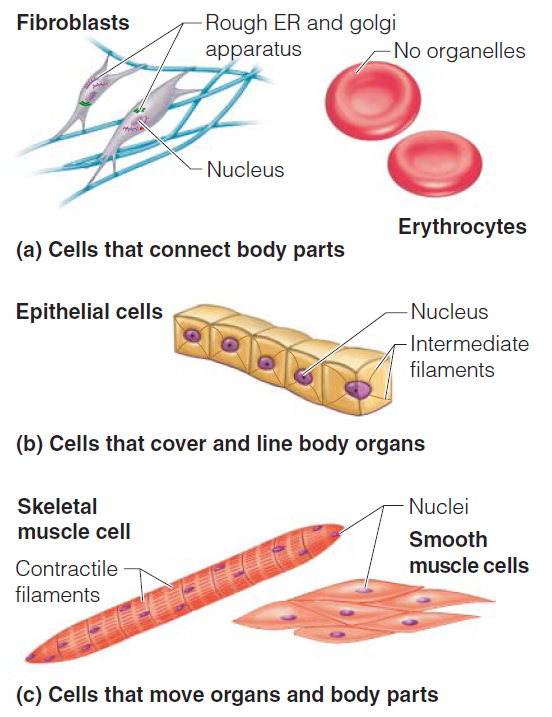 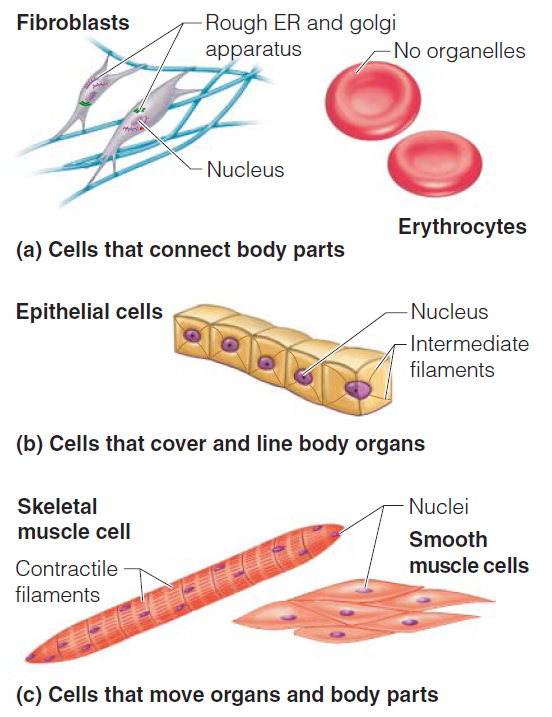 Cell Diversity
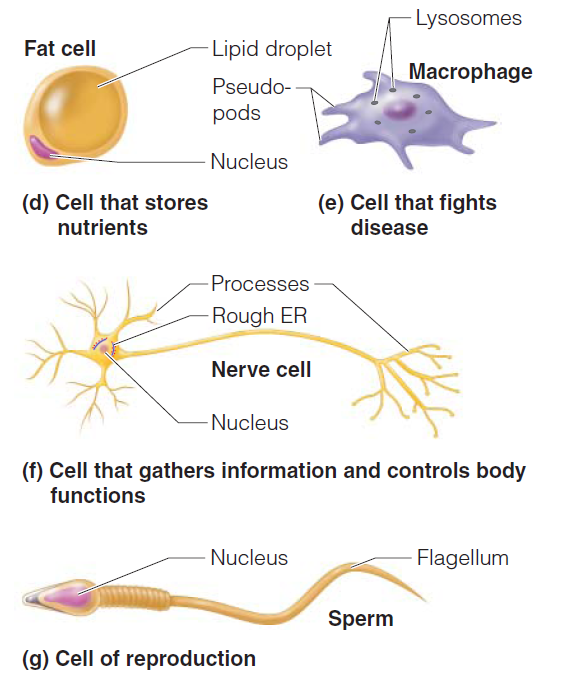 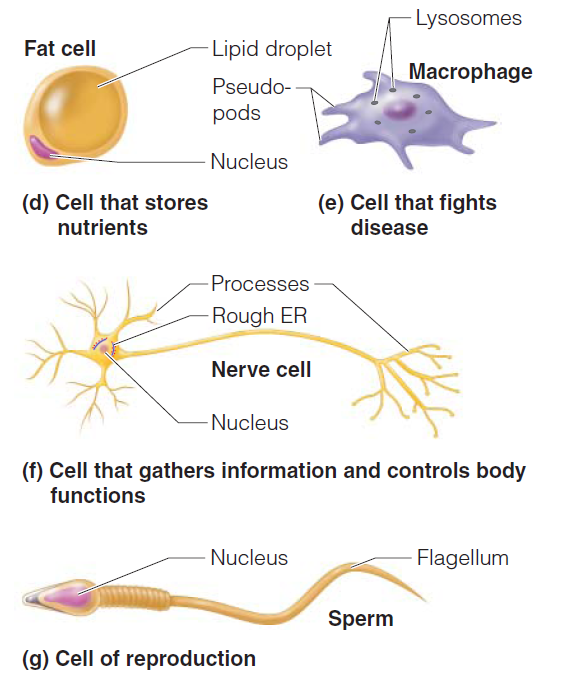 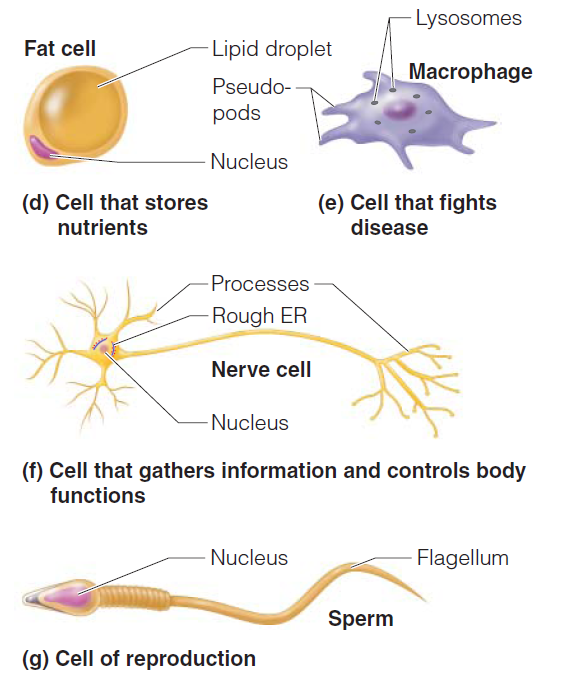 Cellular Physiology:
Membrane Transport
Membrane Transport – movement of substance into and out of the cell, selective permeability

Transport is by two 
    basic methods:

	1. Passive transport
	2. Active transport
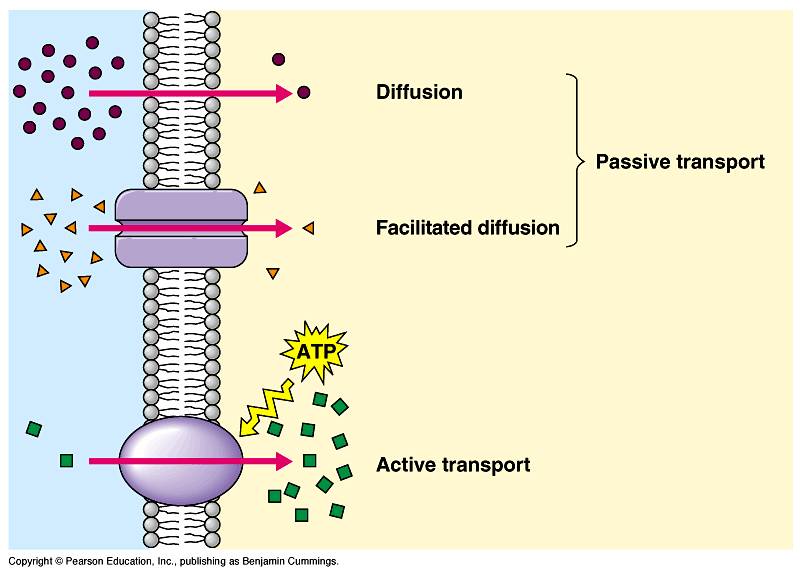 Solutions and Transport
Solution: homogeneous mixture of two or more components
Solvent – dissolving medium
Solutes – components in smaller quantities within a solution

Intracellular fluid: nucleoplasm and cytosol

Interstitial fluid: fluid on the exterior of the cell
Passive Transport Processes: Diffusion
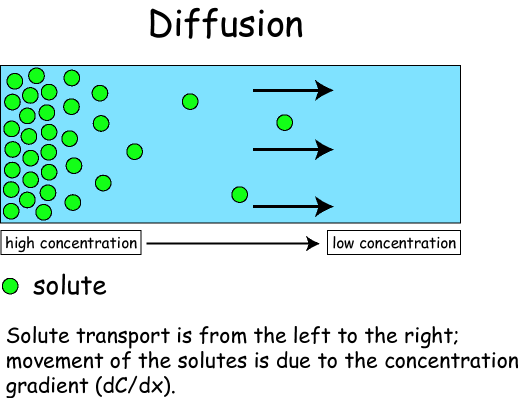 Types of Diffusion: Simple Diffusion
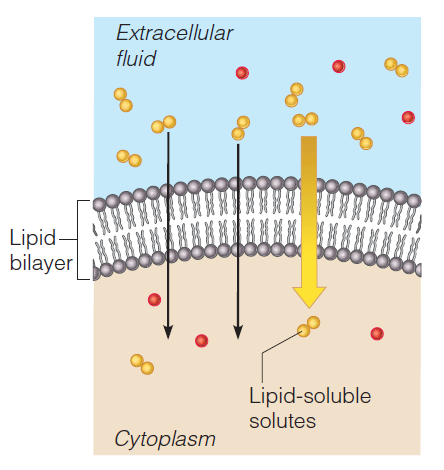 Types of Diffusion: Facilitated Diffusion
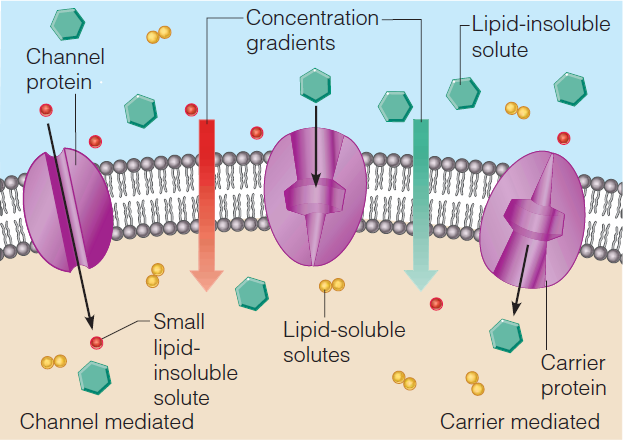 Types of Diffusion: Osmosis
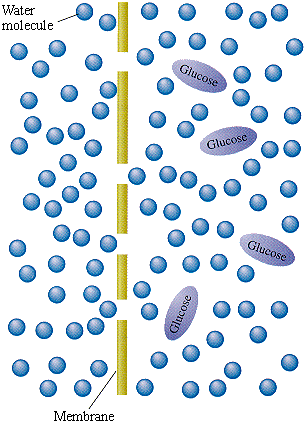 Types of Diffusion: Filtration
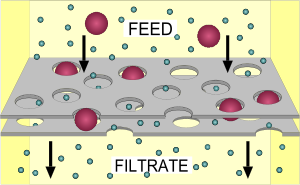 Active Transport Processes: Solute Pumping
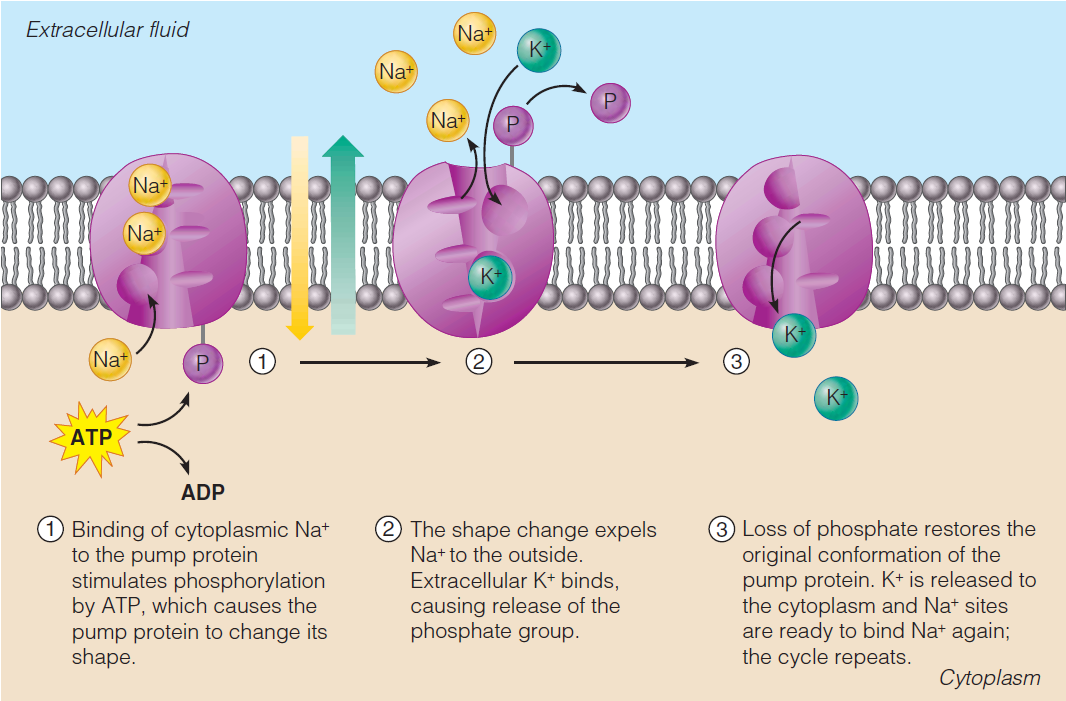 Operation of sodium potassium pump
Active Transport Processes: Bulk Transport
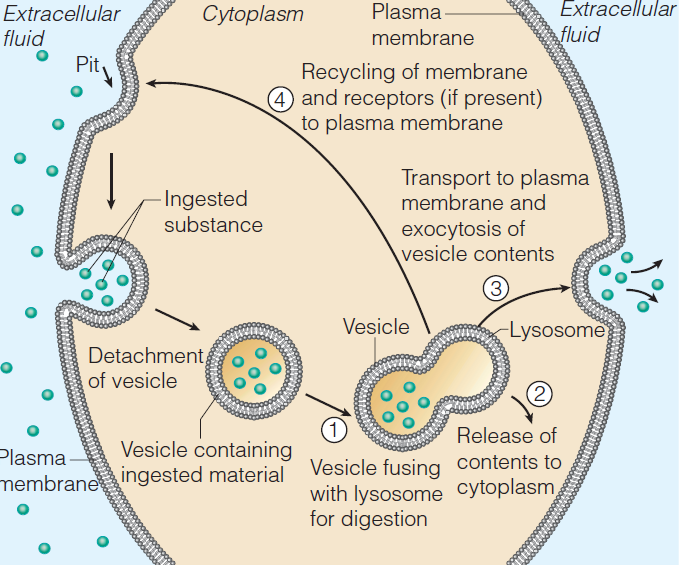 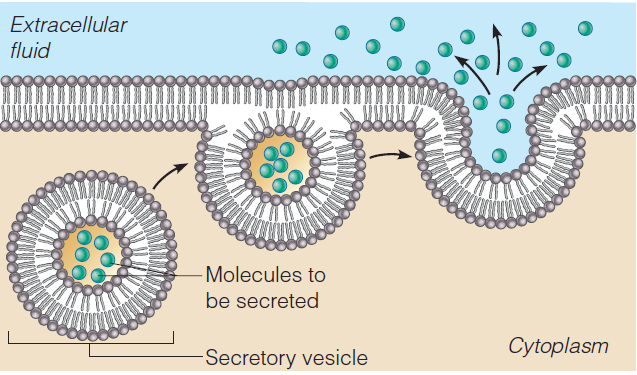 Exocytosis
Endocytosis